Climate Change
Teaching Sustainability with Flash Fiction
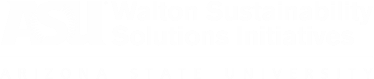 National Sustainability Teachers’ Academy
What is Flash Fiction?
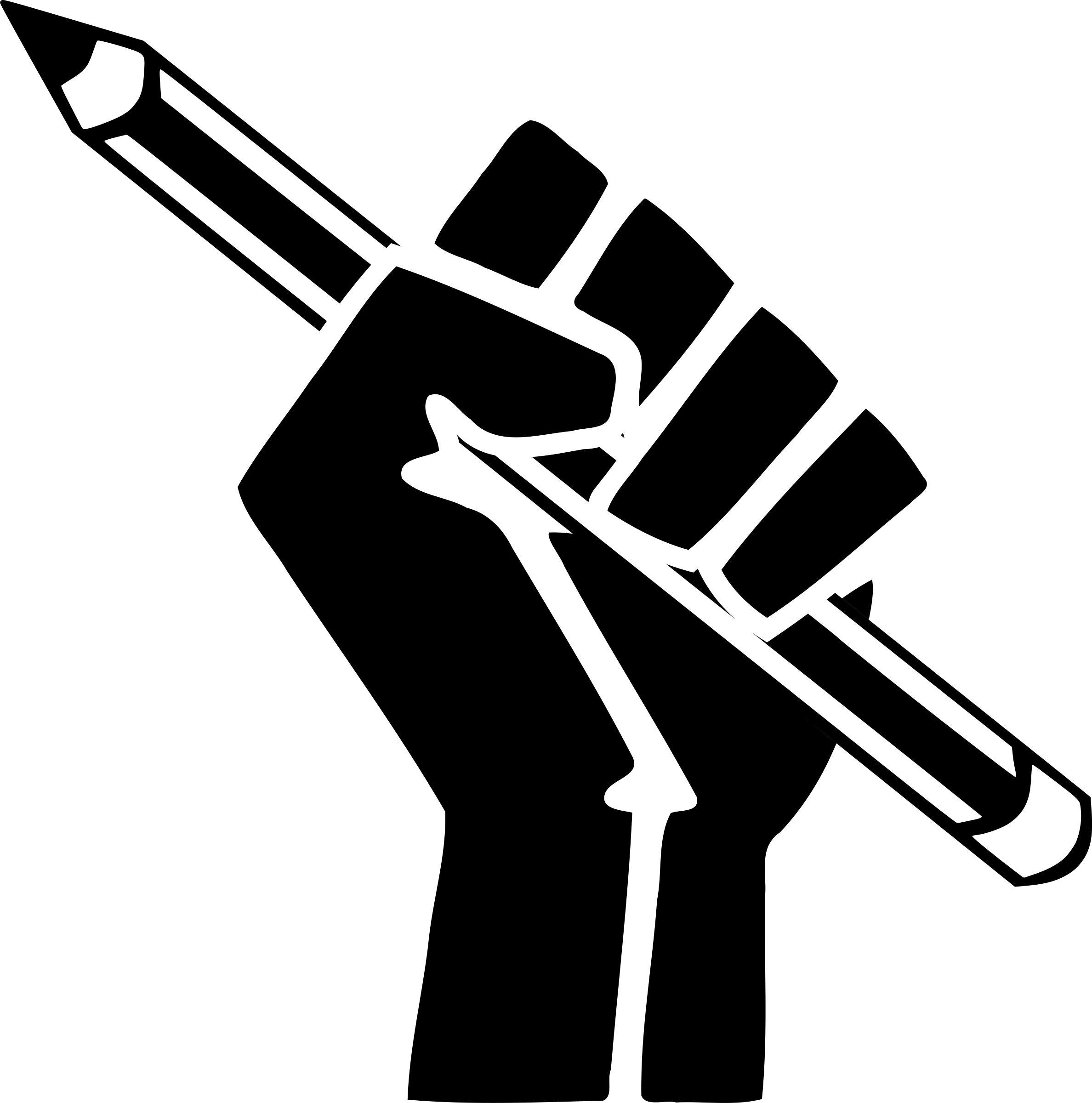 Short stories (500 words or less)
Focus on imagery and emotion

Think about:
Setting
Characters
Plot
Backstory
Details
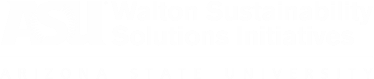 National Sustainability Teachers’ Academy
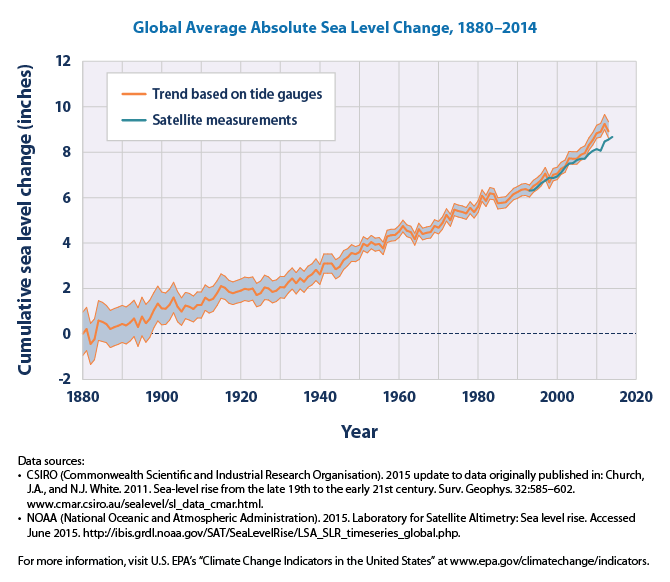 Sea Level Change
This figure shows how global average sea levels have changed since 1880
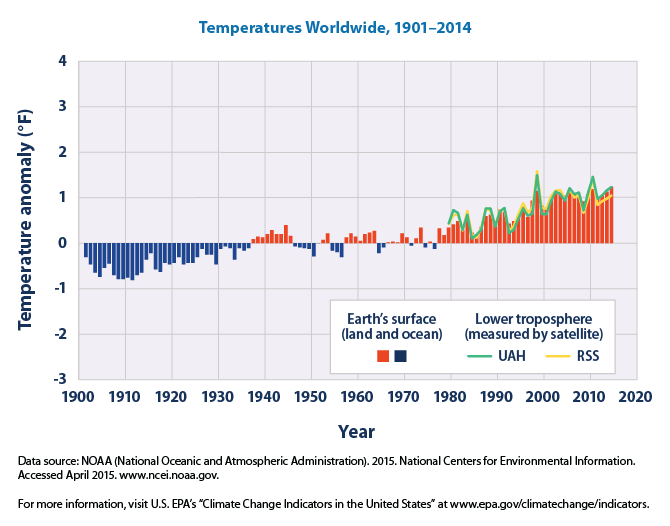 Temperatures
This figure shows how annual average temperatures worldwide have changed since 1901
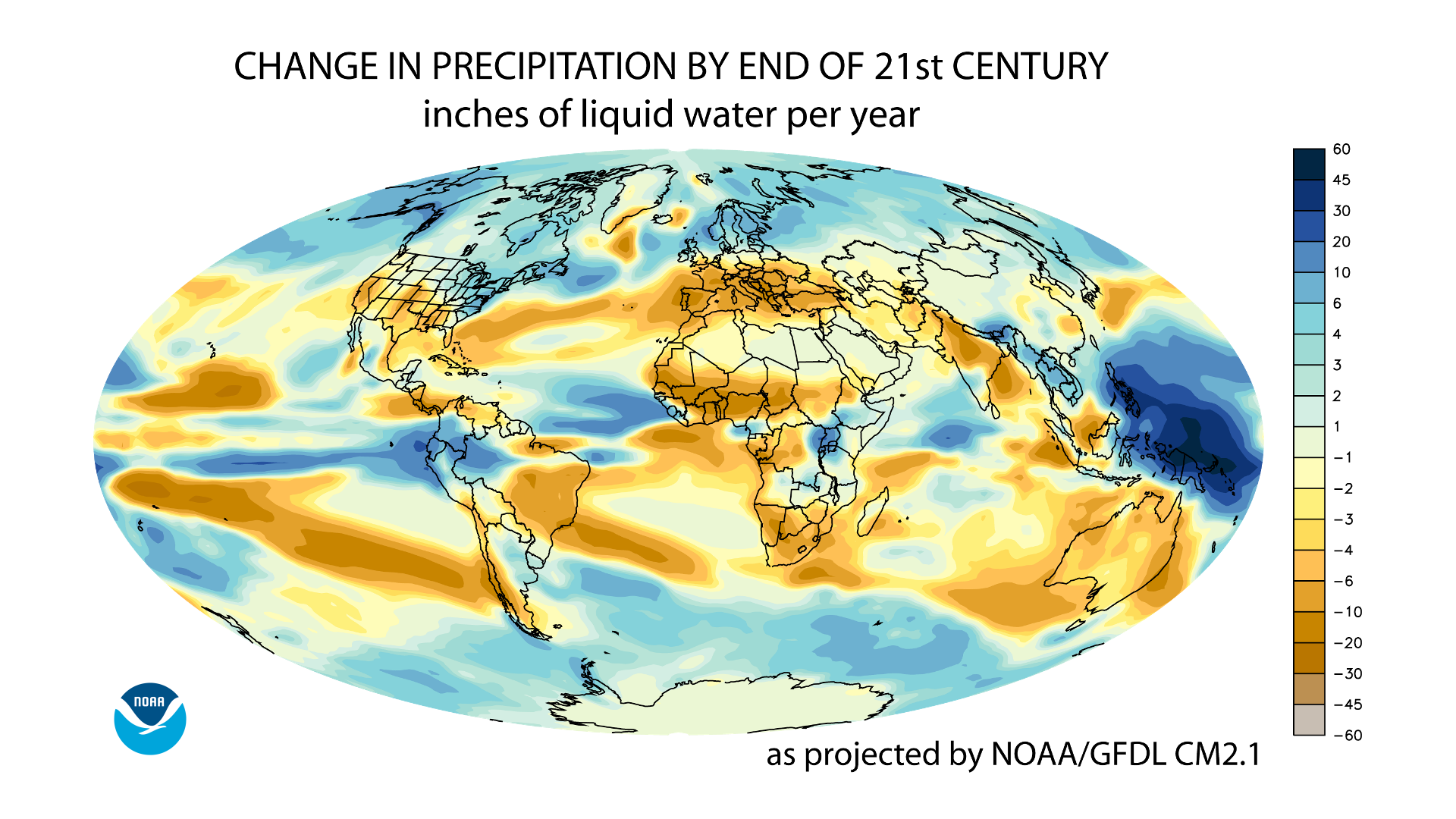 Precipitation
This graph shows how annual precipitation (in inches of water) are expected to change in the next 80 years
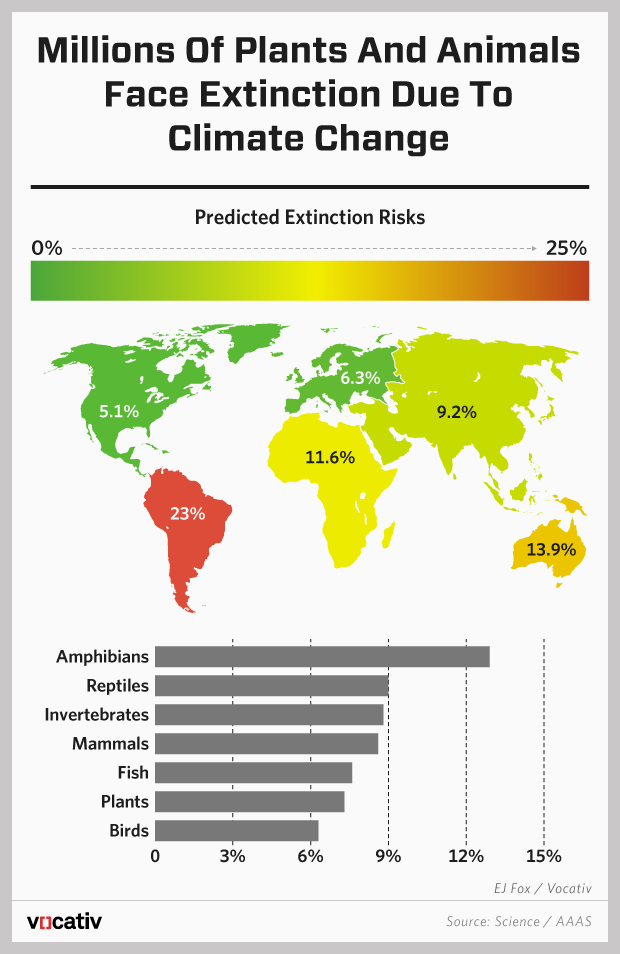 Extinctions
This figure shows regional  percentages of animal species at risk of extinction due to climate change
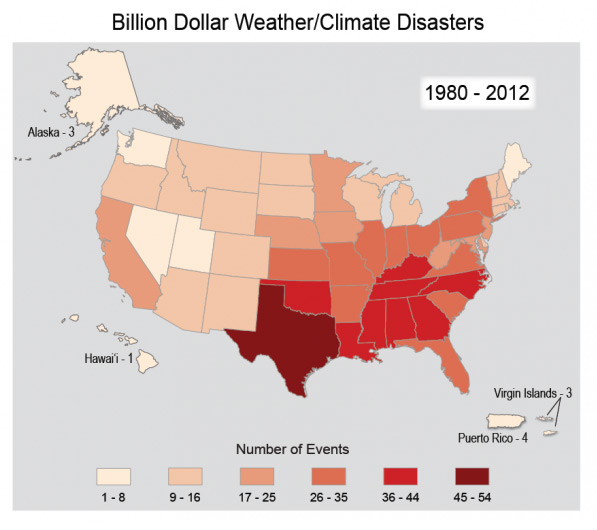 Extreme Weather
This figure shows the number of disasters related to weather or climate that cost $1 billion or more from 1980-2012